Congratulations!  You’ve been elected?  Now What?
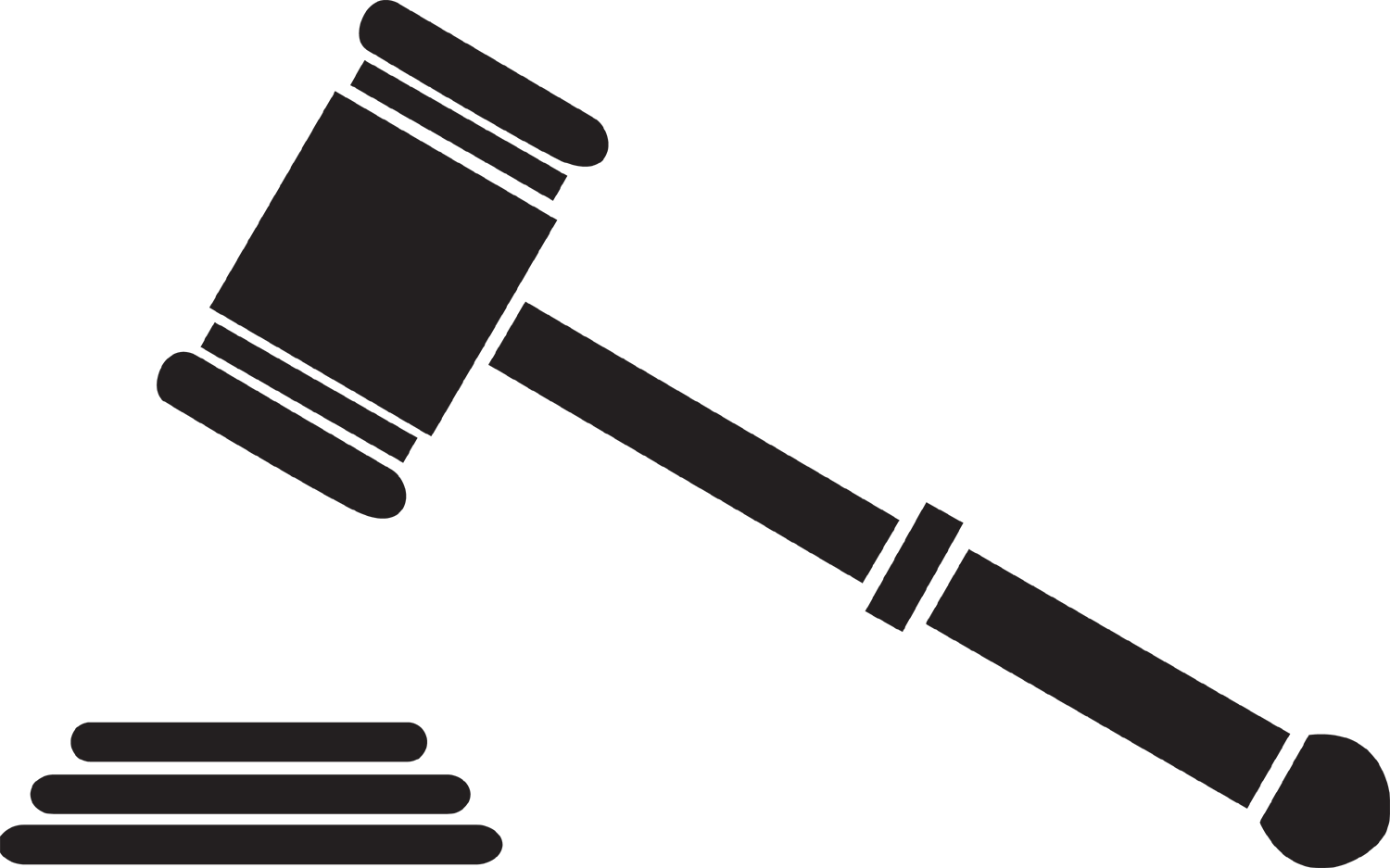 NCECA Officer Roles
Your Role as Club President


Preside  at  all  meetings

Represent the club at all  county  council  meetings, planning and training  or  send  someone  in  your  place. Cast votes that    represent  your  club.

Report  the  events  of  the  council  meeting  to  your  club.

See  that  all  reports  are  completed  by  due  dates.

Keep a procedure book to pass to successor.
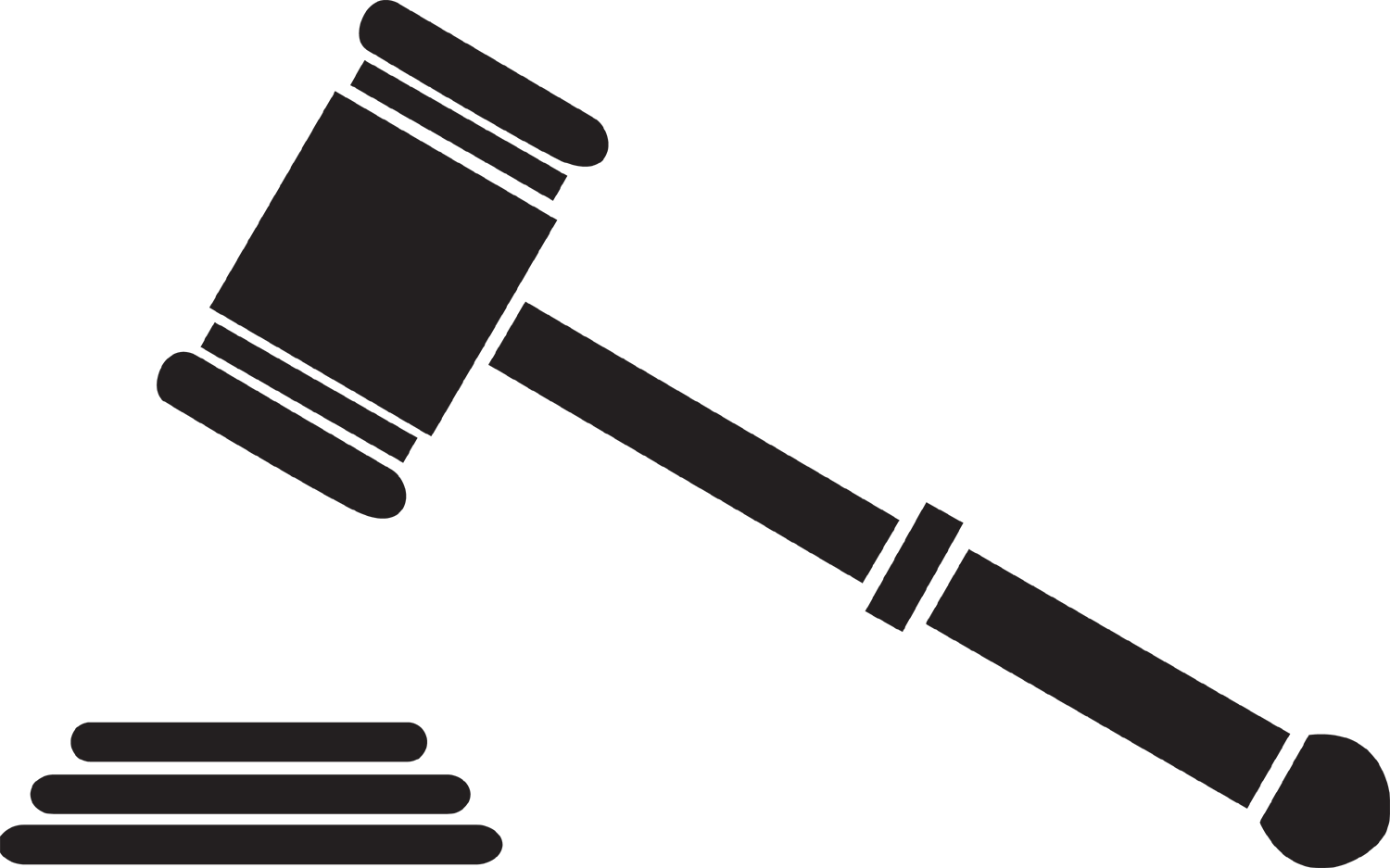 Your Role as County President


Preside  at  all  meetings

Represent the county at all  district and state  meetings, planning and training  or  send  someone  in  your  place. Cast votes that represent  your  county.

Report  the  events  of  the  meetings back  to  your  county.

Serve as point of contact for the county and receive the eNews and make available to members without email, i.e. mail or distribution.

See  that  all  reports  are  completed  by  due  dates.

Keep a procedure book to pass to successor.
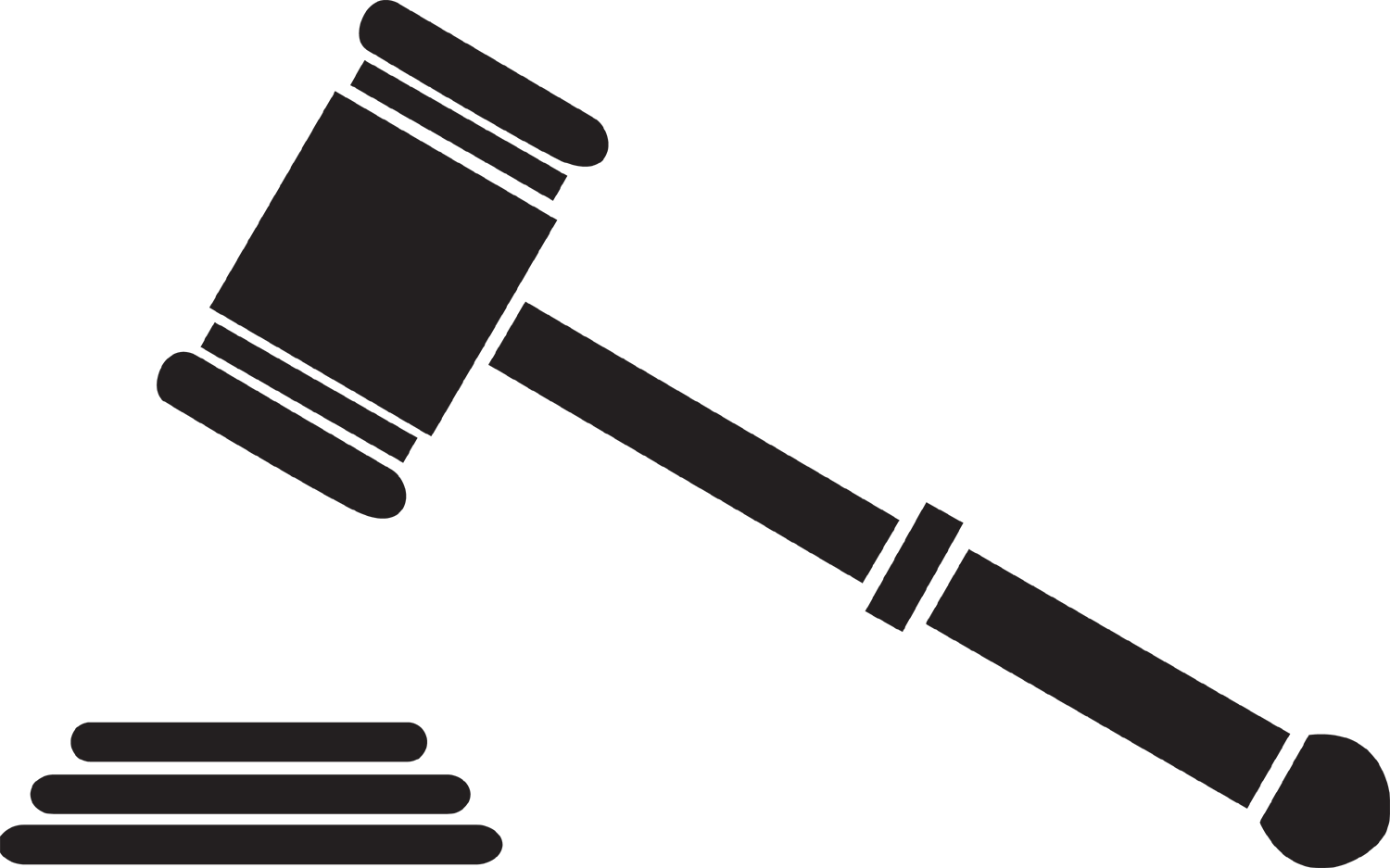 Your Role as District President
			          NCECA Vice President	

Preside  at  all  meetings of the district and when assigned at State Conference

Represent the district at all  district and state  meetings, planning and training. Cast votes that represent  your  district.

Report  the  events  of  the  meetings back  to  your  district.

Serve as bilateral communication between the State Leadership Team and the counties in your district.

Report activities of your counties at State Leadership Team meetings.

Participate in the planning of District Day.

Keep a procedure book to pass to successor.
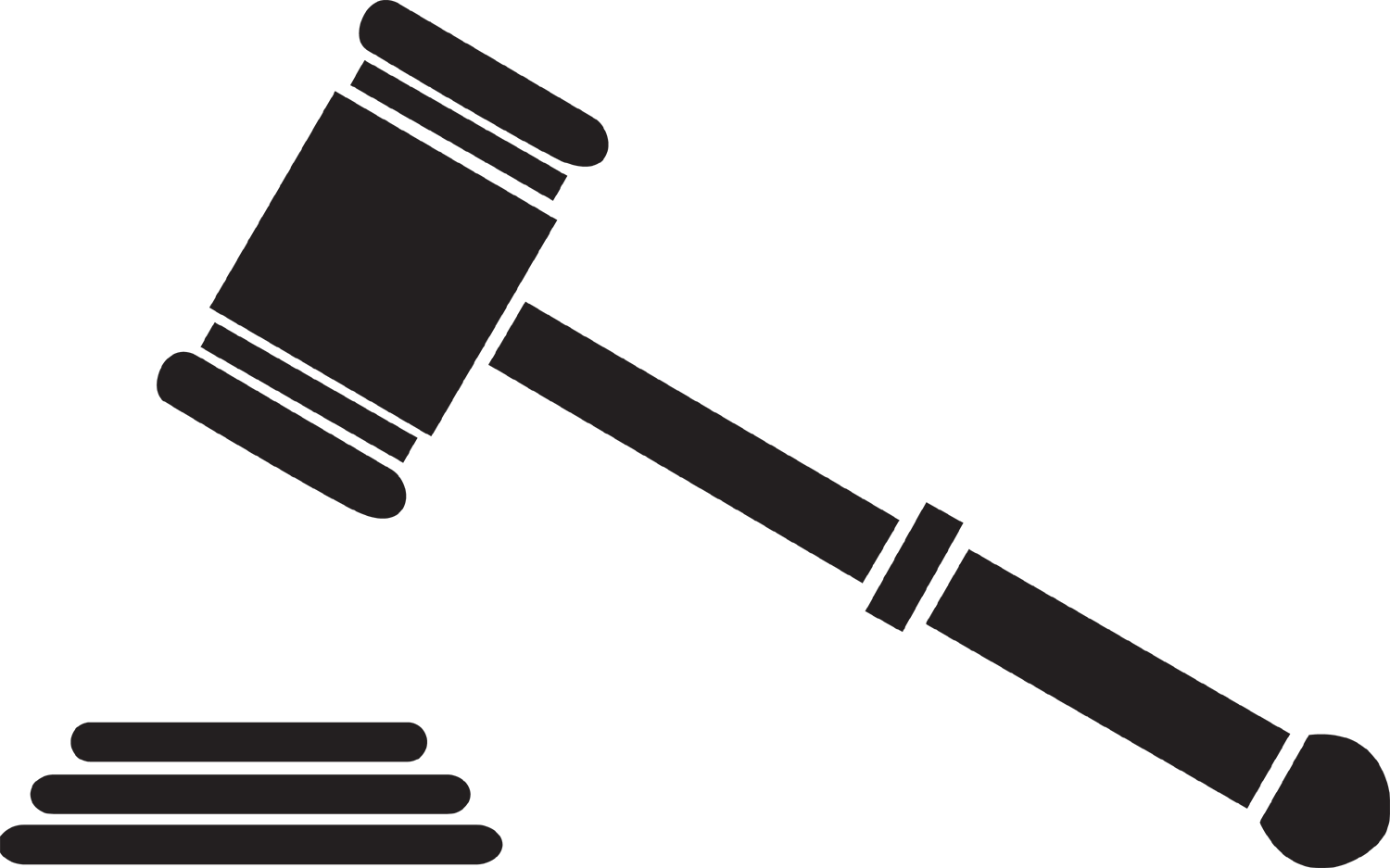 SUGGESTED  MEETING  AGENDA

1.  	Call  to  order
2.       	Opening ceremony: Pledge of Allegiance, Thought for the Day, etc. 
3.  	Roll  call  and  minutes
4.  	Approval of  minutes.  Ask for additions or corrections.  Approve as read or 	corrected, no motion is necessary	
5.  	Treasurer’s  report.  File  for  audit, no approval needed for reports
6.  	Committee  reports
7.  	Old  or  unfinished  business
8.  	New  business
9.	Report from County/District/State Council
10.  	Appoint  any  committees  that  are  needed
11. 	Program  
12. 	Adjournment
HANDLING  A  MOTION

1. You  should  ask  for  a  motion  by  asking  “Is  there  a  motion?”

2. Before  speaking,  a  member  should  “obtain  the  floor’  or  permission  to  speak. and  then  state  the  motion  by  saying,  “I  move  that . . .” NOT “I make a motion”.

3.  Ask  for  a  second  to  the  motion.  A second person approves the motion by saying “I second that motion” before the motion can be discussed.

4.  Restate  the  motion  so  that  all  members  will  know  what  it  is.

5.  Ask  for  discussion.

6.  After  reasonable  discussion  say,  “Are  you  ready  for  the  question?”,  which  means
the  group  is  ready  to  vote  on  the  motion.

7.  Restate  the  motion  and  call  for  the  vote.  Voting  method  can  be  verbal,  raise  of
hand,  by  ballot,  by  roll  (vote  recorded)  or  by  standing.

8.  State  the  results  of  the  vote,  either  “motion  carried”  or  “motion  lost”. Use of the gavel:
One tap – members are to be seated and signifies the passing/failing of a motion.
Two taps – calls the meeting to order. 
Three taps – members are to rise.
Your Role as Vice President

Preside  in  the  absence  of  the  president.
Be  of  assistance  to  the  president.
Attend all required meetings.
Keep a procedural book to pass to successor.
 
 		Your Role as Secretary 
Be  a  good  listener.
Keep  an  update  membership  roll  and  check  attendance  at  each  meeting.
Keep  a permanent record book of accurate and legible minutes  of  each  meeting and a motions log of the decisions made.
Minutes are the actual report of the proceedings and decisions made at the meeting . . . not what was served or conversations.
Present  previous  meeting  minutes  at  each  meeting.
Handle  correspondence  for  the  organization.
Some clubs have the secretary keep a monthly record of member activity for preparation of Yearly Report.
Notify  the  Extension  Office  of  any  changes  in  member  status  or  new  members.
Keep a procedural book to pass to successor.
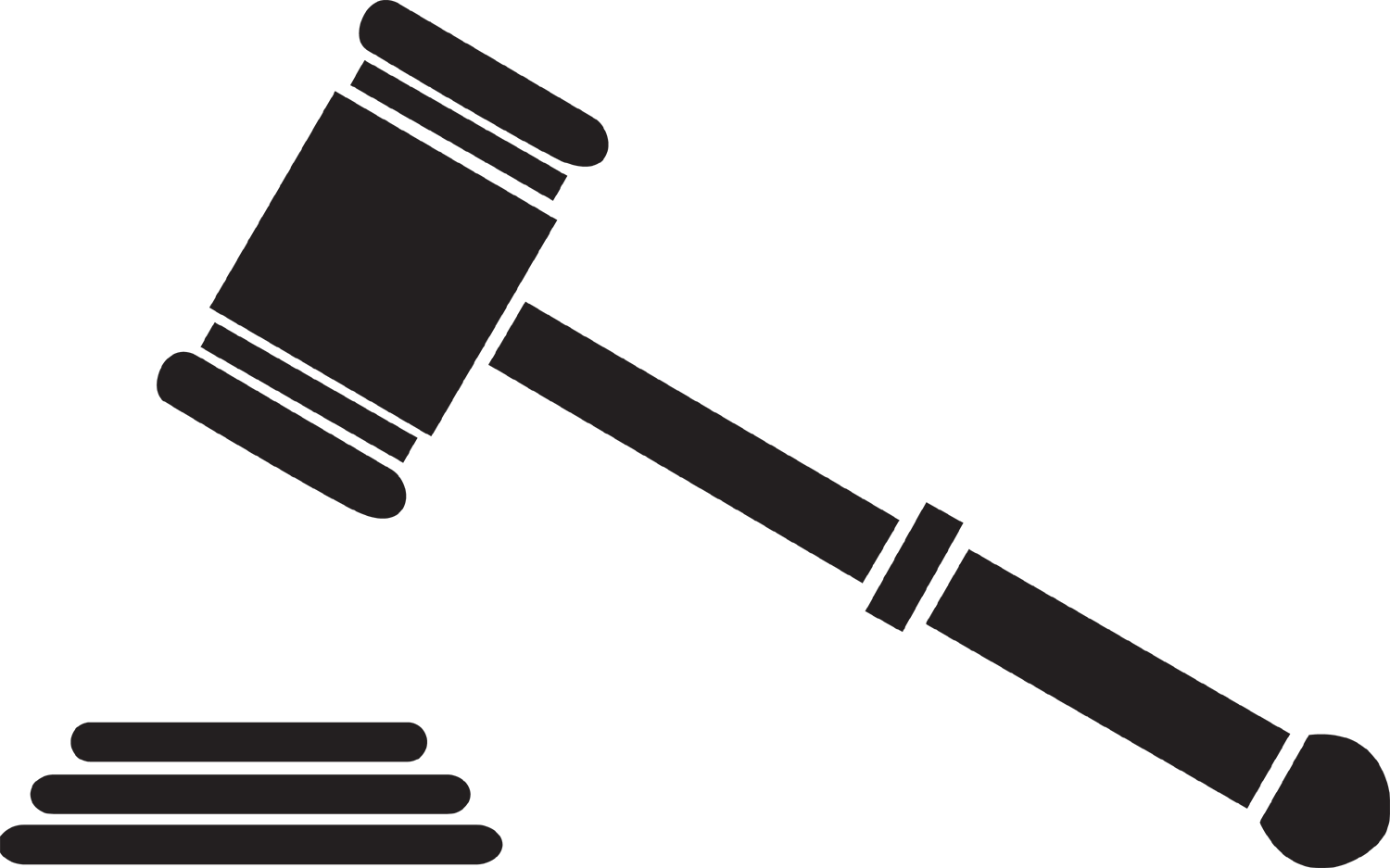 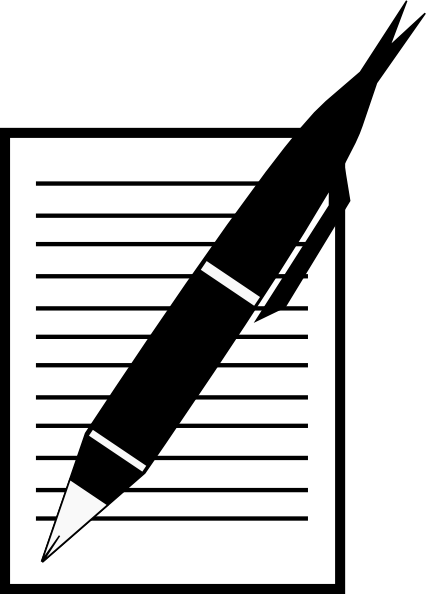 TREA$URER$
 The Treasurer’s job is not like other positions in ECA. The job of the Treasurer is different for each level of service.
 
 
Your Role as Club TREA$URER
 Be  trustworthy.
Collect  all monies and deposit into bank  account  promptly .
Write checks as needed, using the Expense Reimbursement (Appendix C) signed by the President.
Work with a committee to present a budget for the year.
In October, collect dues send to the county treasurer as soon as you collect them along with a list of members including their addresses, phone numbers and email addresses or use Membership Application (Appendix A).  Any change of address or death of a member should be reported to the county treasurer as soon as possible.
Send a list of members (with email addresses) wishing to receive the Tar Heel eNews to County Treasurer.
Any Pennies for Friendship collected is sent to county treasurer in June and December. 
Keep  accurate  financial  records and give  a  report  of  all  accounts  at  each  meeting
Keep a procedural book to pass to successor.
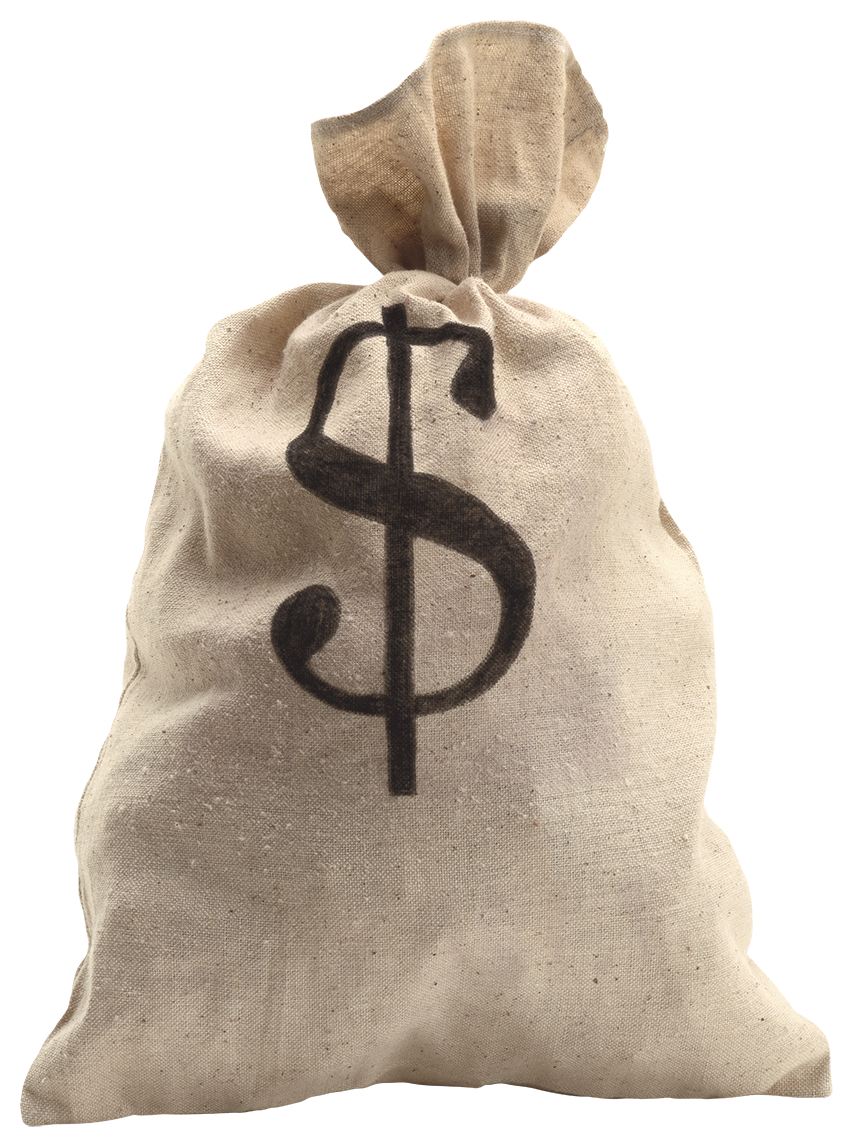 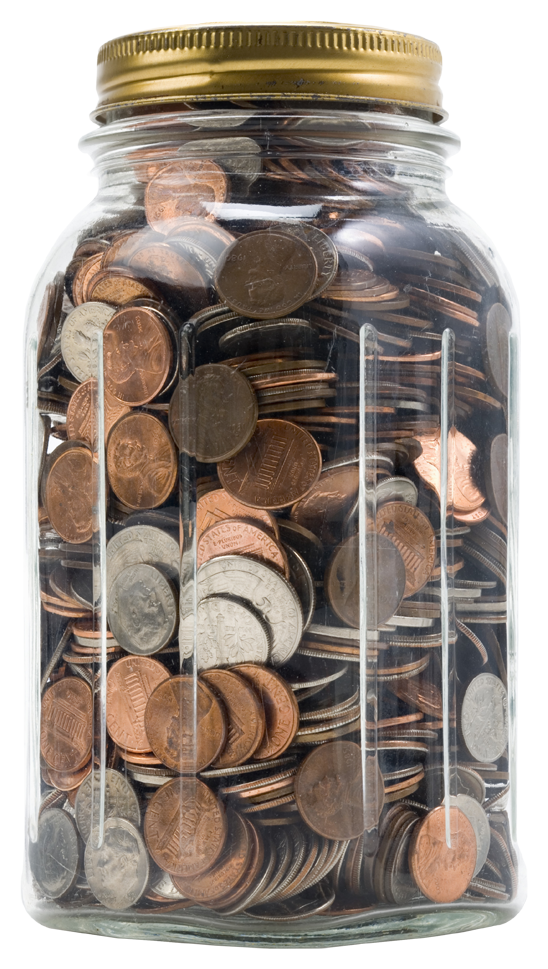 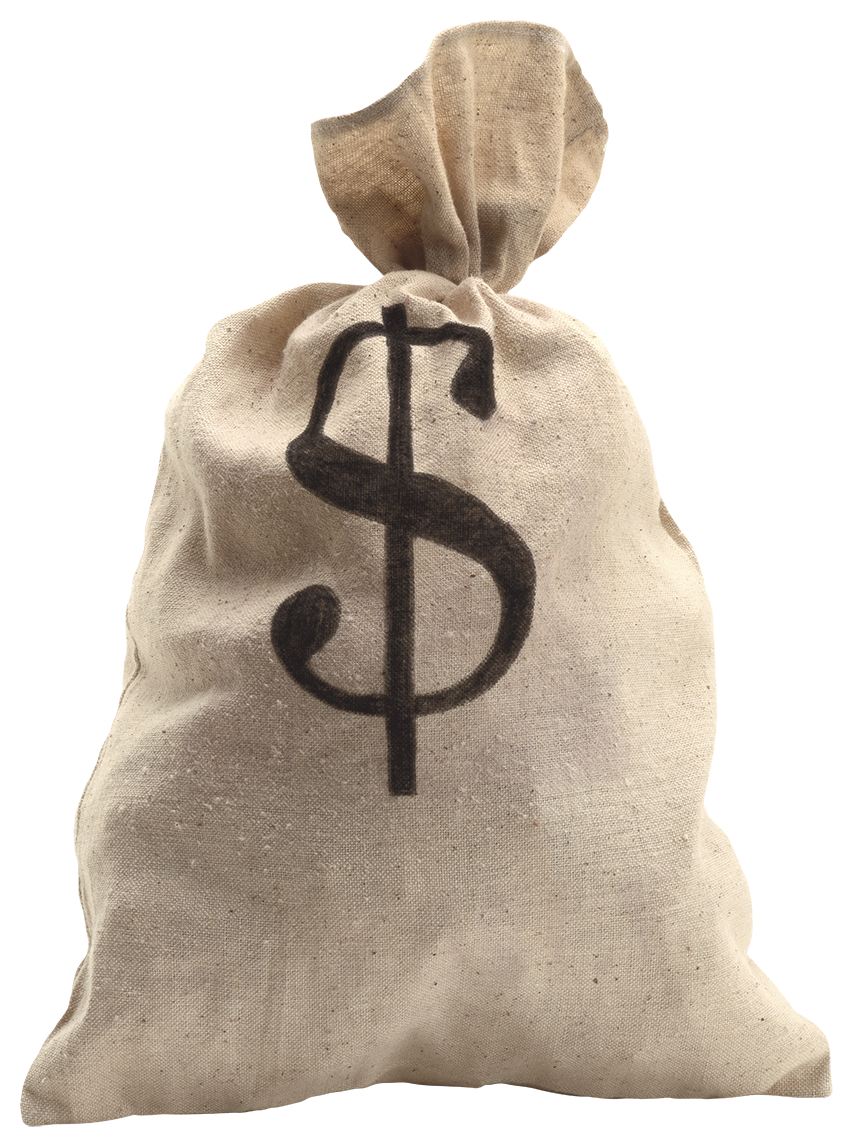 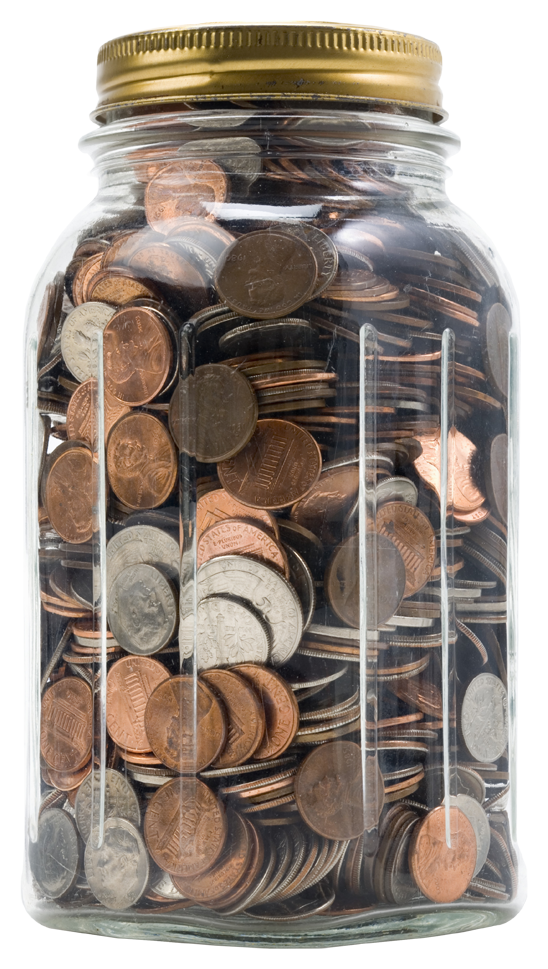 Your Role as County TREA$URER
Be  trustworthy.
Collect  all monies and deposit into bank  
     account  promptly.
Write checks as needed, using the Expense Reimbursement 
      (Appendix C) signed by the President. 
Work with a committee to present a budget for the year.
In October, collect dues from clubs and send to NCECA Appointed Treasurer by December 1, using County Membership Dues Report Form (Appendix B) include the list of members including their addresses, phone numbers and email addresses or use Membership Application (Appendix A).  Any change of address or death of a member should be reported to the NCECA Appointed Treasurer as soon as possible.
Send a list of members (with email addresses) wishing to receive the Tar Heel eNews to Geri Bushel at gbushel@ncsu.edu.
The money collected for Pennies for Friendship is also sent to the State Appointed Treasurer each June and December. 
Keep  accurate  financial  records and give  a  report  of  all  accounts  at  each  meeting
Have  treasury  books  audited  annually.
 Keep a procedural book to pass to successor.
Your Role as  District TREA$URER
Be  trustworthy.
Collect  all monies and deposit into bank  account  promptly.
Write checks as needed, using the Expense Reimbursement (Appendix C) signed by the President. 
Work with a committee to present a budget for the year.
Help coordinate District Day  and collect registrations.  
Pay any bills associated with District Day
 








NCECA APPOINTED TREA$URER
This position is an appointed position and information will be passed on to that person at the time of appointment.
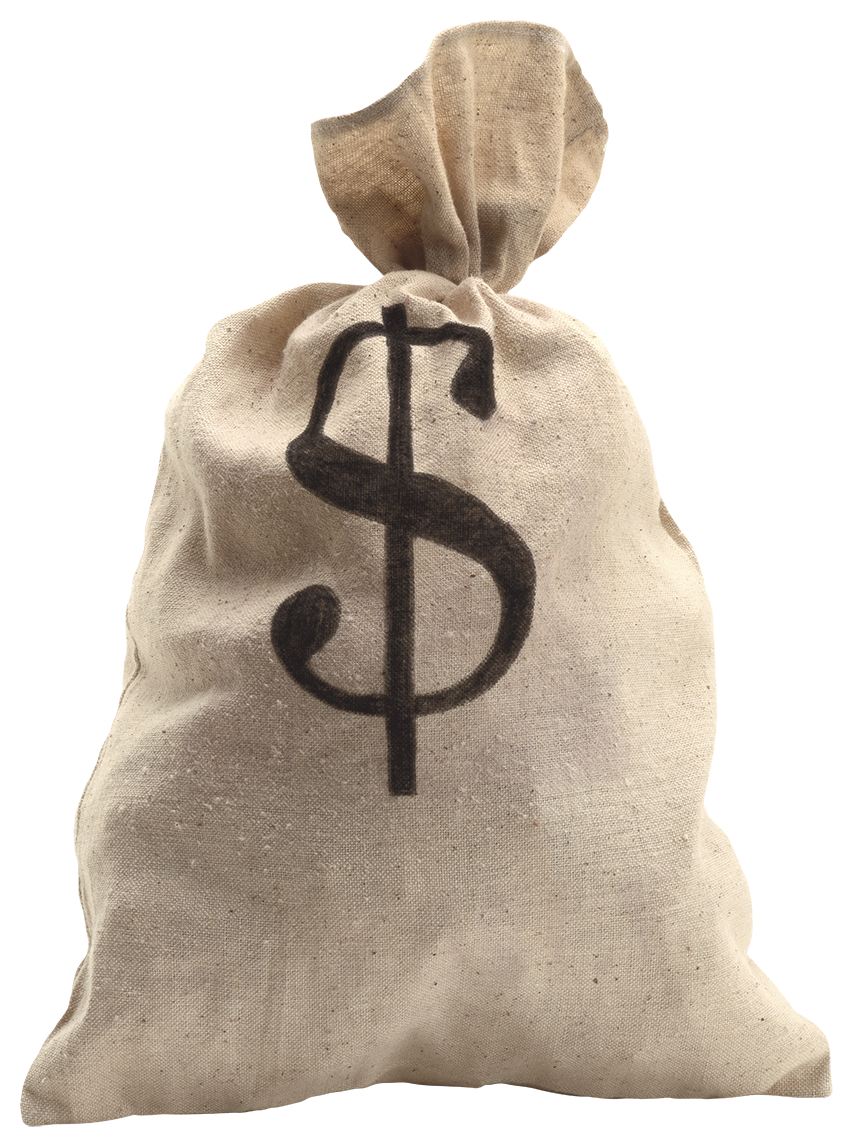 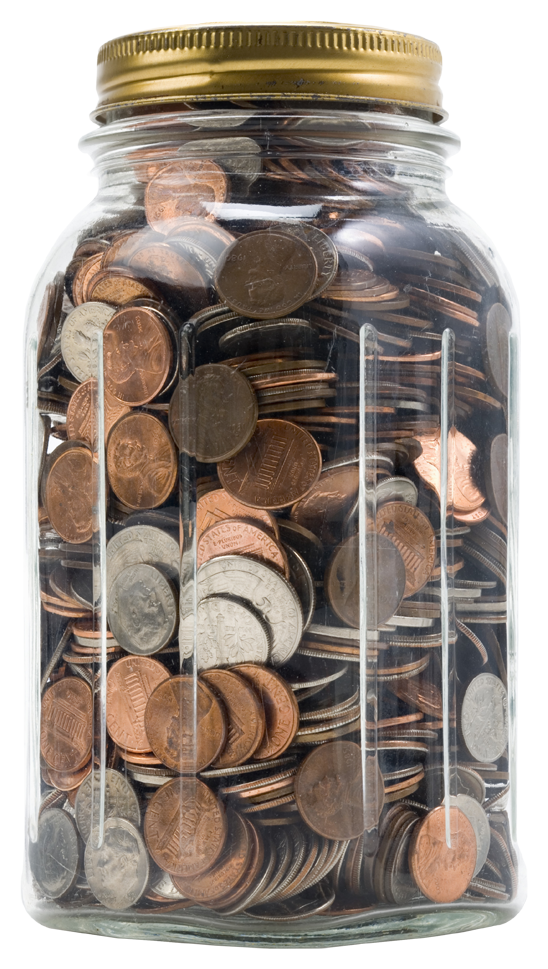 Your Role as Past President

Serve as an adviser to the president.
Attend all required meetings.
Chair the Nominating Committee.
Chair the Scholarship Committee (county only)
Keep a procedural book to pass to successor.
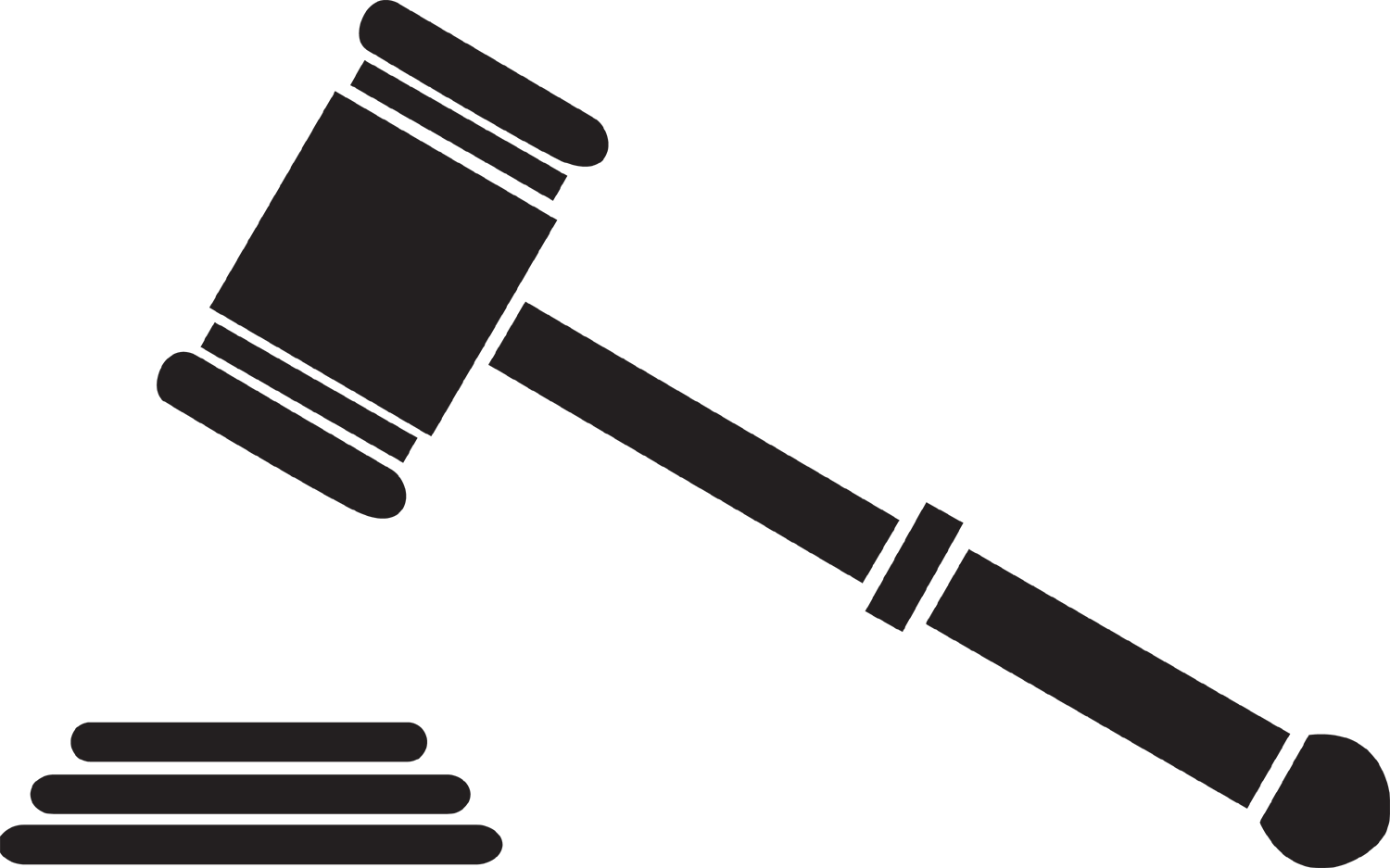 Your Role as County Scholarship Committee Chair

Publicize NCECA Scholarship information by December 1.
Receive applications (Appendix G) by February 1. 
Set time and place for committee meeting.
Select one youth and one adult applicant and forward two copies 
     of each to Geri Bushel at gbushel@ncsu.edu by March 1 for district judging.
Send a note to each applicant.  If they were selected, inform them and 
     let them know they will receive a Letter of Instruction from the District Chair.  
     If they were not selected, thank them for their interest and encourage                 
     them to apply again next year.
Receive information regarding winners from NCECA Scholarship Chair.
In an ECA marketing effort, publicize winner in the local media, present scholarship at high school awards program or at a County Council meeting.
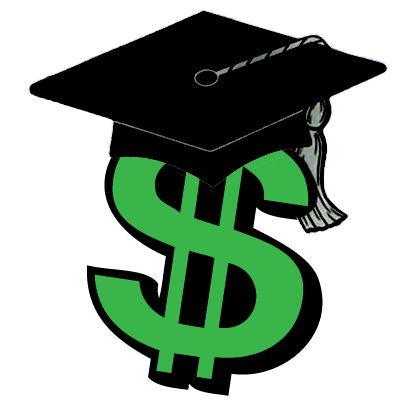 Your Role as District Scholarship Committee Chair
Publicize NCECA Scholarship information by December 1.
Receive applications (Appendix G) from Geri Bushel for district judging by March 1.  Do not judge prior to March 15.
Set time and place for committee meeting.
Select one youth and one adult recipient and send the name, 
     email, phone number and address of the recipients to NCECA 
     Scholarship Chair, Geri Bushel by May 15.  
     Select an alternate in the event the winner does not claim the scholarship.
 Your Role as NCECA Scholarship Committee Chair

Publicize NCECA Scholarship information by December 1.
Receive the recipient names from District Scholarship chairs.  
Ensure all policies have been followed regarding scholarships.
Send the Scholarship Notification documents to each winning recipient.
Send a list of winning recipients:
to cals_advancement_business_@ncsu.edu,
Geri Bushel
All District Scholarship Chairs
Counties of the winning recipients
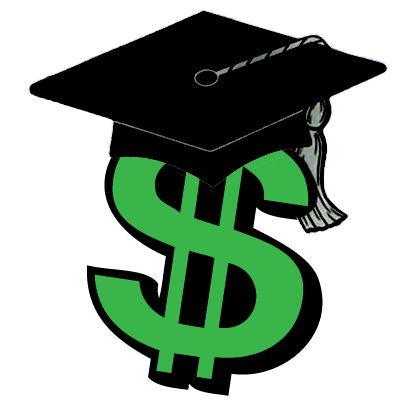